Revista Art Nexus Nº 103 (GD-D-00291)
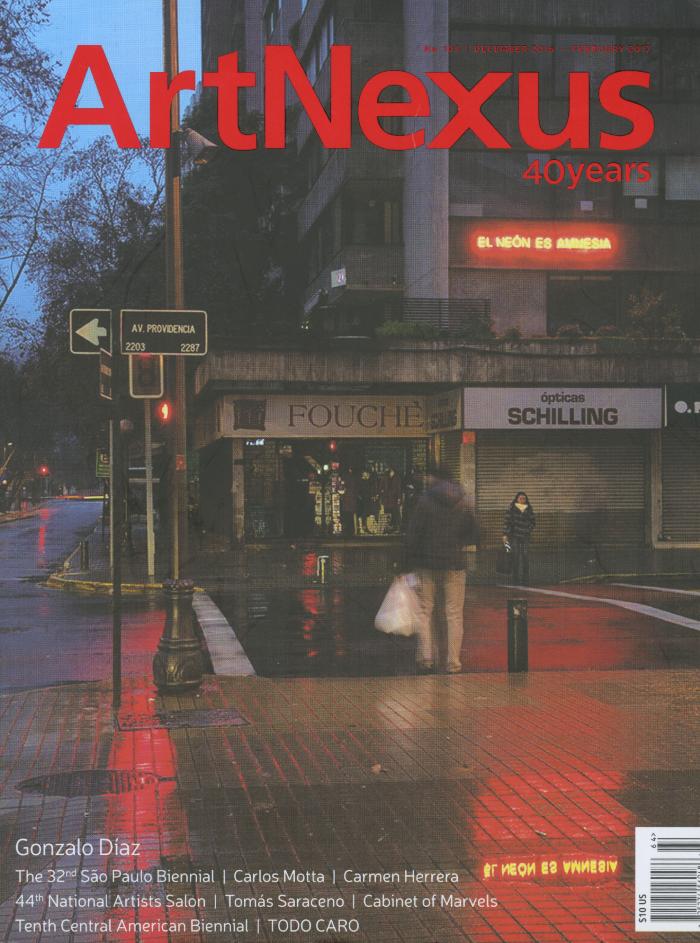